Analýza technických parametrů převodových ústrojí traktorů
Bakalářská práce
Brno 2017
Vedoucí práce:				Vypracoval:
Prof. Ing. František Bauer, CSc.			Tomáš Kosík
Proč používáme převodovky
Spalovací motory jsou nejhospodárnější pouze v určitém rozmezí otáček.
Výrobci se snaží přiblížit charakteristiku reálného motoru tomu ideálnímu. 
Mají za úkol násobit točivý moment na výstupu nebo zvýšit otáčky na úkor točivého momentu aby stroj mohl dosáhnout vyšších přepravních rychlostí. 
Převodovka musí dovolit běh motoru na prázdno při sepnuté spojce a změnu smyslu otáčení. 
Doposud nejblíže se ideálnímu motoru blíží elektromotory.
Zetor 1306
Zetor Proxima 110 Plus
Zetor Proxima 110 Power
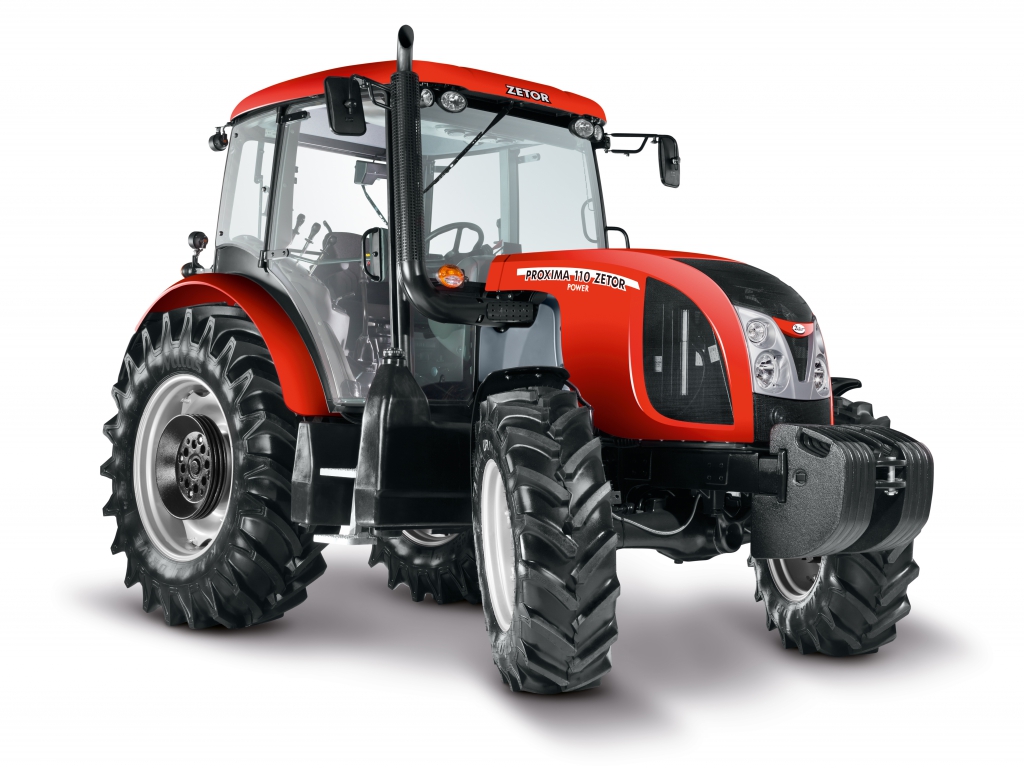 Metodika vyhodnocení
Kvůli odstupňování převodovek se traktor nemůže pohybovat při jmenovitých otáčkách kteroukoliv rychlostí a proto je potřeba pro danou hnací sílu buď podřadit na nižší převodový stupeň, nebo snížit otáčky.
V pilových diagramech jsou vyobrazeny kombinace otáček motoru a pojezdových rychlostí, při kterých nemůže traktor, respektive motor, pracovat.
Tyto ztrátové plochy značí nevyužitý potenciál a lze je tedy snadno porovnávat a zjistit, která převodovka lépe využije výkon motoru.
Ideální otáčková charakteristika motoru
Otáčková charakteristika reálného motoru
Pilový diagram Zetoru Proxima Plus
Pilový diagram Zetoru Proxima Power
Celkové vyhodnocení
Vyhodnocovaná plocha v pilovém diagramu je vymezena otáčkami při nMt max (dolní mez) a nJm. Tato plocha představuje 100 %.
Celková velikost ztrátových ploch u převodovky Proximy Plus činí 24,922 %.
Celková velikost ztrátových ploch převodovky Proximy Power činí 16,008 %. 
Rozdíl mezi těmito převodovkami je 8,844 % ve prospěch převodovky traktoru Proxima Power.
Děkuji za pozornost